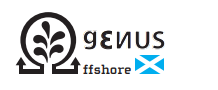 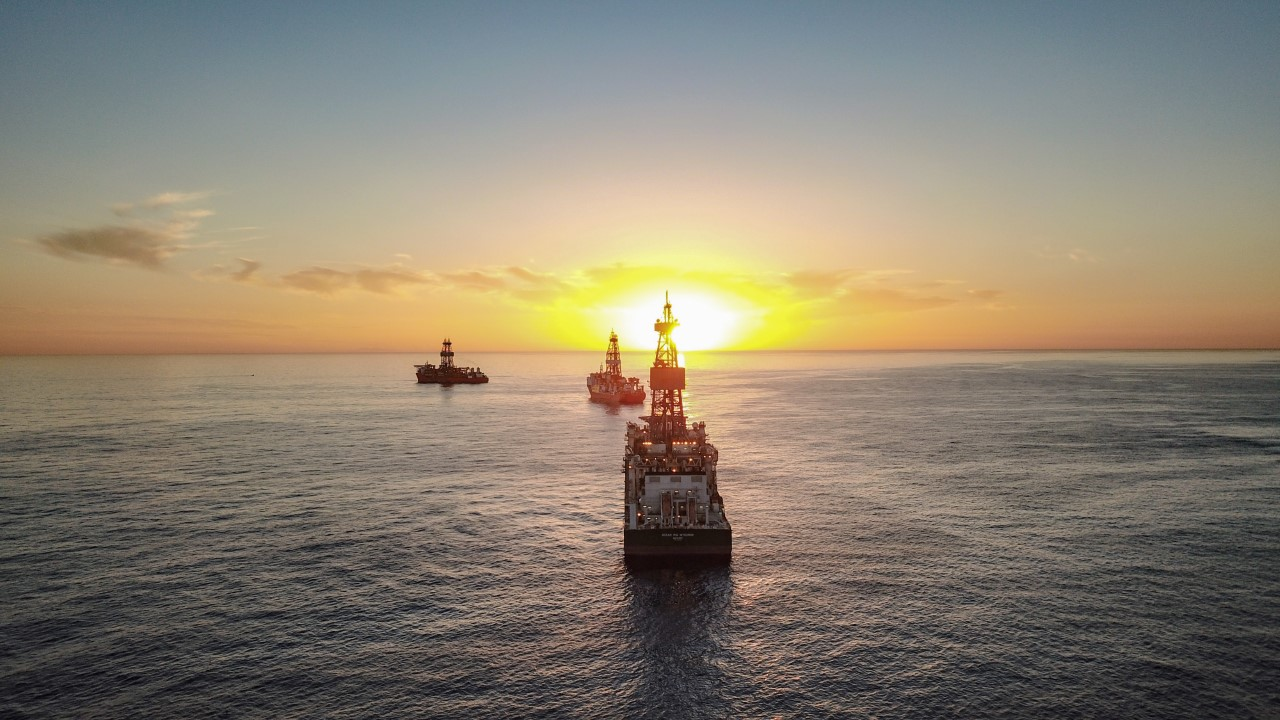 Looking for a new challenge ? We are here to help you !
In today's competitive job market it is essential to equip yourself with the best tools available to make your job search as productive as possible
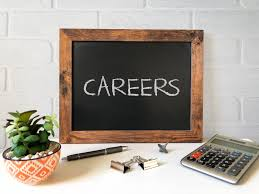 How to Improve your Job Search Technique
CV Corner
Craft your CV – More Tips
Agenda
Best Techniques for a Successful Job Interview
Social Media and how they can work best for you/Best LinkedIn Profile – Tips & Tricks
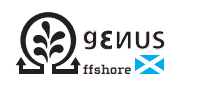 How to Improve your Job Search Technique
Jump-start your job search and keep it on track with a job search strategy that works.
Network – both in person and on social media
Focus on quality not quantity
Check your online presence
Job search techniques that will save you time and reduce frustration include focusing your job search on those jobs that match your skills and experience
Use the right keywords in your online job search to get relevant results. Don't miss out on possible job-opportunities while ensuring targeted results
Various online sites such as LinkedIn allow you to broaden your network to include friends of friends
Be selective and purposeful about the events you’re going to. Do research ahead of time. Know what companies are going to be there, look those companies up and see if they’re hiring.
Today's employers are likely to search your social media as part of the hiring process.

Be smart and make sure your online details present the right image before you begin your job search.
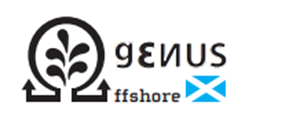 Ogenus Offshore Consultative Service
Ogenus Offshore believe in ”Putting People First” and we offer an advisory service where we aim to help all people in these challenging times and give them the best chance to lead a rewarding job opportunity.
At Ogenus Offshore we are not just ”job fillers” and want to work with both our clients and candidates to create the best solutions for all concerned and add value to the market.
How to Improve your Job Search Technique
Tailor Down Your CV
Take enough time to write a well-tailored cv that highlights your skills specifically as per the job you wish to apply for.
Everything must be clearly mentioned and must give the hiring manager a chance to know that why you are the best candidate for the job. Avoid sending a generic cv to various companies in which you are interested to get a job.
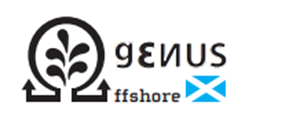 CV Corner
WORK EXPERIENCE
EDUCATION  AND  TRAINING
Continue with your most recent qualifications and work back to the ones you got at school. Include:
the university you went to
the degrees you have 
 the dates the qualifications were awarded
 any professional development courses and certifications. You can list any licenses you have unless you have a separate section of your resume where you include this information.
Education and Training section should be at the bottom of your CV.
Your work experience should be as close to the start of your CV as possible and start with your current job working backwards to your first role / early career. 
Outline the key responsibilities in each job you have held and give examples of your key achievements in your last two to three positions.
Be Selective About What You Include: Your resume isn’t your entire work history, and you don’t need to include every duty for each role.
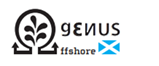 Craft Your CV – More Tips
Use a Template :
Using a CV template as a starting point allows for personal customization on a predesigned platform
Choose the Best CV Format: 
Decide on one that best fits your work experience, educational background, and skill set. Take the time to customize your resume; it is well worth the effort as it won't seem copied.
Add a Profile :
 Consider using a CV profile or summary, with or without a headline, if you want to include an objective on your resume.
Creating a Professional CV
Include Contact Information, With a Caveat: Give your full name, city, state, phone number, and email address. If you have a LinkedIn profile or professional website, include those links as well.
Your CV is your chance to show an employer the best of what you've got. It's about selling your skills and experience and showing them you're the right person for the job. How you write your CV and covering letter is up to you, but there are some basic rules to follow if you want to create the best impression.
Put the Most Important and Relevant Accomplishments First: 
Describe key accomplishments at the top of each position and quantify them if possible.
Send CV’s Properly and With the Correct Attachments :
When sending a cv, follow the employer's instructions on how to submit your CV. Attach  the proper files in pdf format according to the exact requirements of the employer , avoiding send files are not mandatory
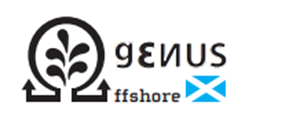 Learn Behavioral Interviewing Techniques
In addition to standard interview techniques, behavior-based interviewing is becoming more common. It is based on the idea that a candidate's past performance is the best predictor of future performance. Behavioral interviews involve you answering questions about how you have handled past situations at work.

The best way to prepare is to make a list of your skills, values, and interests as well as your strengths and weaknesses. For each item on the list, consider a time when you displayed that quality. Take the time to compile a list of responses to common behavioral interview questions.
Make sure your answers are related to the job for which you are interviewing.

Try to Stay Calm and Avoid Stress

During the interview, try to remain as calm as possible. Ask for clarification if you're not sure what's been asked and remember that it is perfectly acceptable to take a moment or two to frame your responses so you can be sure to fully answer the question.

.
Conduct Company Research
Research should always be your first step after accepting an interview. Gathering background information on employers is crucial to successful interview preparation. Before the interview, review the company's website, particularly their “About Us” section. Also check out their LinkedIn, Facebook, Twitter, Google+, and other social pages to see what information the company is sharing. 

Take the Time to Practice
Practice makes perfect (or at least leads to improvement). 
Prepare answers to commonly asked interview questions. Doing so will help you analyze your background and qualifications for the position. You don’t need to memorize answers but having an idea of what you’re going to say will help you frame a solid response.
Best Techniques for a Successful Job Interview
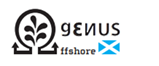 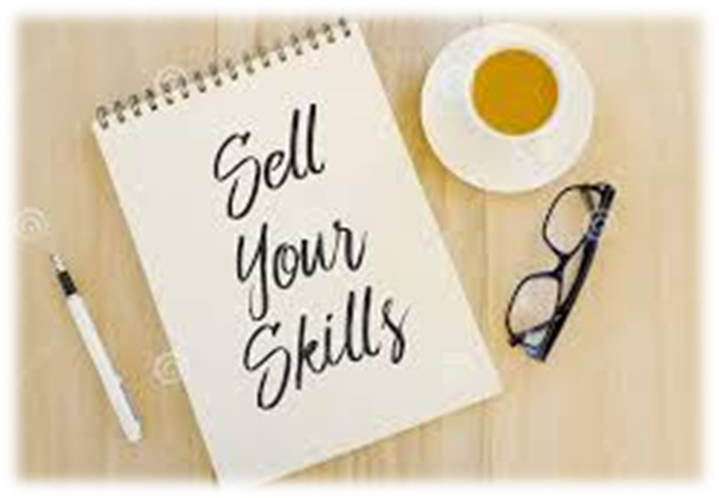 Social Media and how they can work best for you!
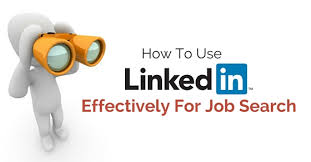 Best LinkedIn Profile Tips and Tricks
Put Keywords and Search Terms in Your “Skills” Section
The thing you might not know: Your skills count as keywords. Even if you don’t have a certain word anywhere else in your profile, putting it as a skill will make your profile show up when someone searches for that word or phrase. Ensure to add information concerning units worked on, equipment used and duties & responsibilities to provide as much information as possible.
Optimize Your Photo for More Clicks
A recruiter or anyone else running a LinkedIn search is going to see 10 people per page in the search results. Then they’ll choose who to click based on just a few pieces of info (since they haven’t seen your full profile yet). Your image and your headline are the “big two” that they look at first. First, make sure your image looks professional and friendly.
Put Specific Accomplishments under Past Jobs
Mention specific number and accomplishments in your bullet points under each previous job. And maybe in your profile summary too. 
Join Relevant Groups and Contribute Frequently
Contributing to ongoing conversations in industry-aligned groups will help you learn about your colleagues and competition, build expertise, and position you as a passionate, engaged profession
Ask for Professional Recommendations
Seek help from people who know your work well and can speak to the specific value you offer.
Trade Professional Endorsements 
Other professionals can endorse you for individual skills, but it’s your job to add the list of skills to your profile for people to see.
Take advantage of your LinkedIn CV
 From your Personal profile , click on More options and Save To PDF will appear !
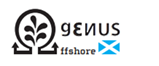 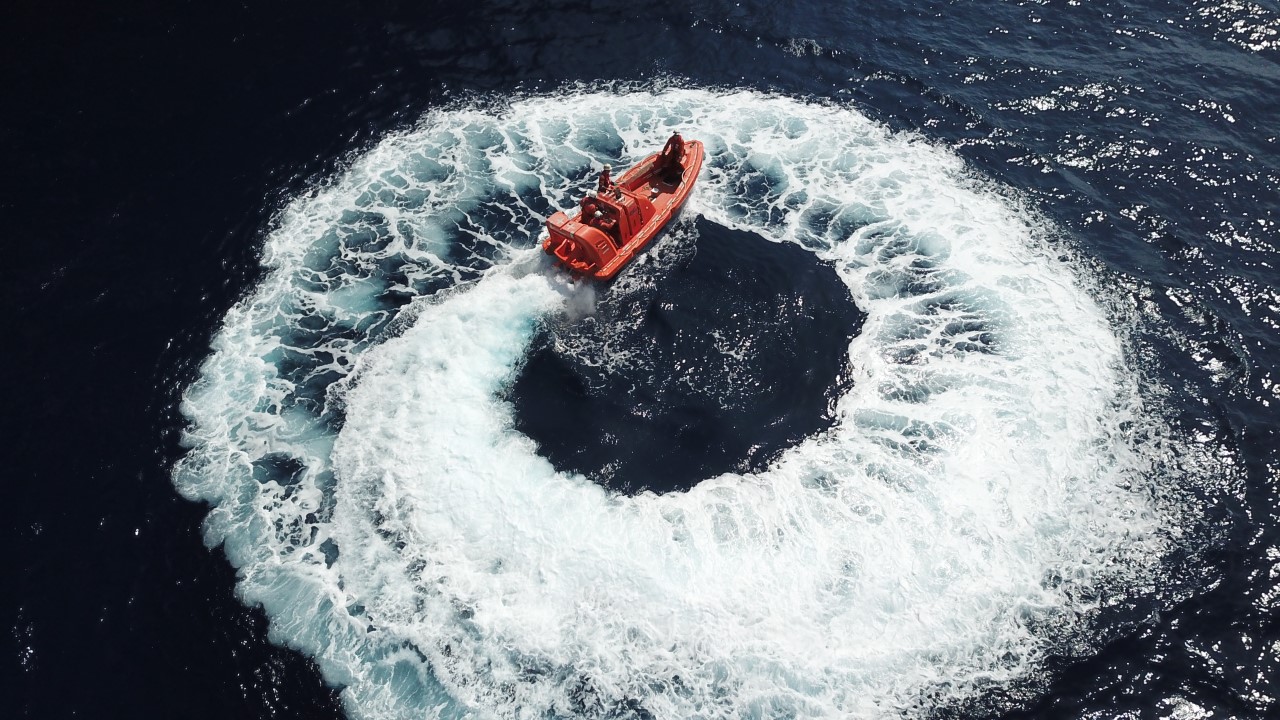 Thank you!
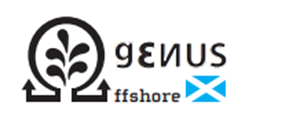